Путешествие по страницам школьного учебника
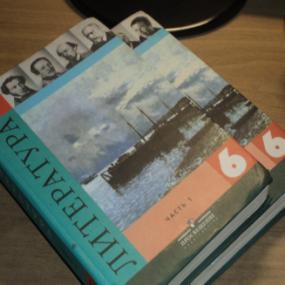 Учитель русского языка и литературы Акулинина Марина Васильевна
МБОУ «Двинская средняя общеобразовательная школа»
Холмогорский район
Архангельская область
литература 
6 класс
Путешествие
поездка или передвижение пешком по каким-нибудь местам, странам (обычно для ознакомления или отдыха).

 Толковый Словарь Русского Языка  
С.И. Ожегова и Н.Ю. Шведовой
Гид
от ·франц. Guide - человек, сопровождающий туристов и знакомящий их с местностью, 
 с местными достопримечательностями.
Толковый Словарь Русского Языка  
С.И. Ожегова и Н.Ю. Шведовой
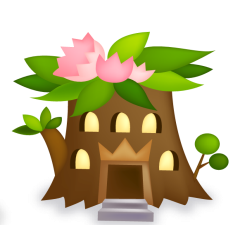 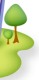 Литературная гостиная
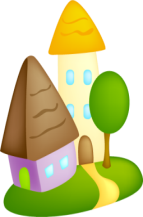 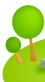 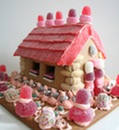 Кунсткамера
Литиздательство
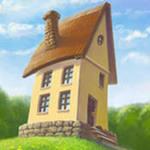 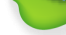 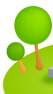 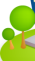 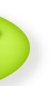 www.tmagma.ru
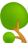 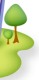 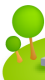 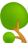 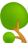 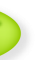 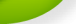 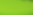 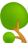 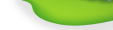 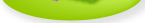 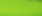 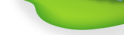 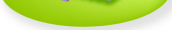 Литературная мастерская
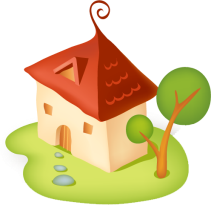 Литгородок
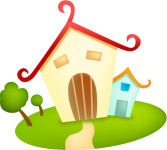 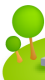 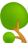 Рекламное агентство
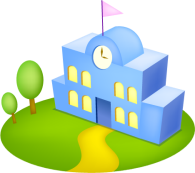 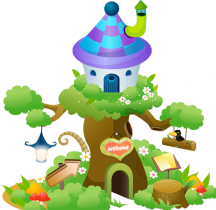 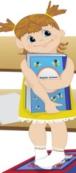 Музей
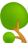 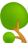 Галерея
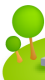 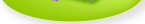 Галерея
1. Узкое крытое помещение, соединяющее части здания, а также длинный балкон вдоль здания. 
2. Верхний ярус театра (устар.). 
3. Длинный подземный ход в каких-н. сооружениях, при горных работах. 
4. В нек-рых названиях: художественный музей. Картинная галерея. 
5. перен., чего. Длинный ряд, вереница.
Толковый Словарь Русского Языка  
С.И. Ожегова и Н.Ю. Шведовой
Один из залов национальной портретной галереи
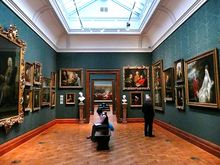 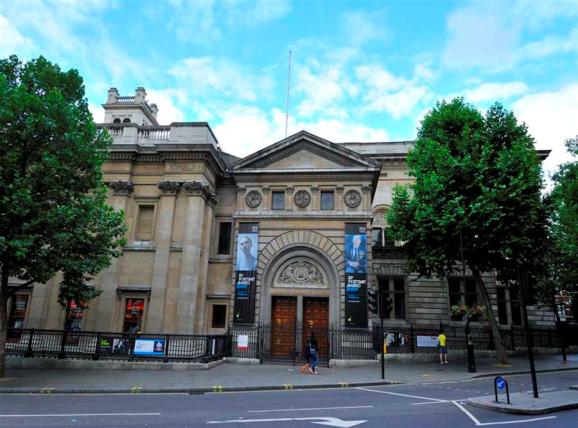 Музей
Музей - учреждение, занимающееся собиранием, изучением, хранением и экспонированием предметов — памятников естественной истории, материальной и духовной культуры, а также просветительской и популяризаторской деятельностью. Исторический, литературный, краеведческий м. М. изобразительных искусств.
Толковый Словарь Русского Языка  
С.И. Ожегова и Н.Ю. Шведовой
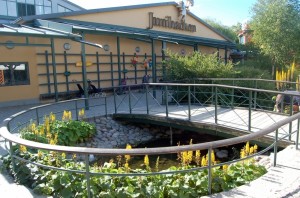 Юнибаккен
В Стокгольме, по крышам которого когда-то разгуливали Малыш и Карлсон, открыт музей героев Астрид Линдгрен. Юнибаккен (так называется хутор в одной из ее книг) занимает целый остров. По острову ходит волшебный поезд, доставляя посетителей то в одну, то в другую сказку.
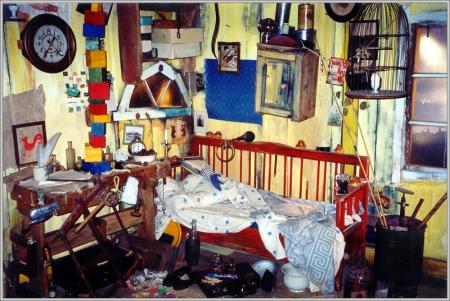 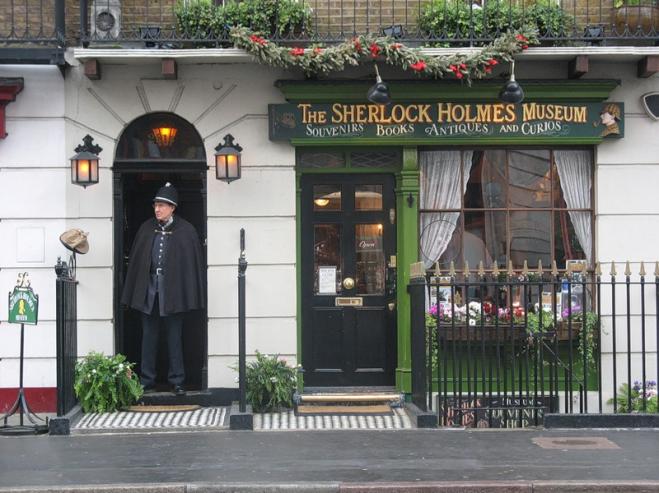 Музей Шерлока Холмса в Лондоне, самого знаменитого литературного сыщика всех времен и народов, расположен на улице Бейкер-стрит.
Музей Дон Кихота (Испания)
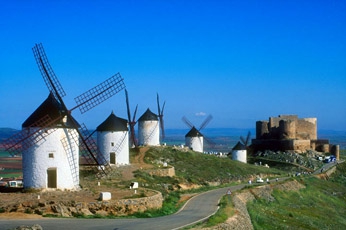 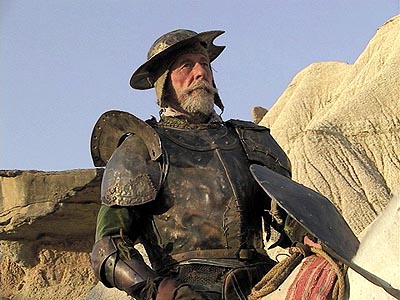 Музей Д`Артаньяна (Франция)
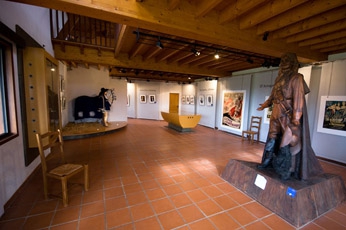 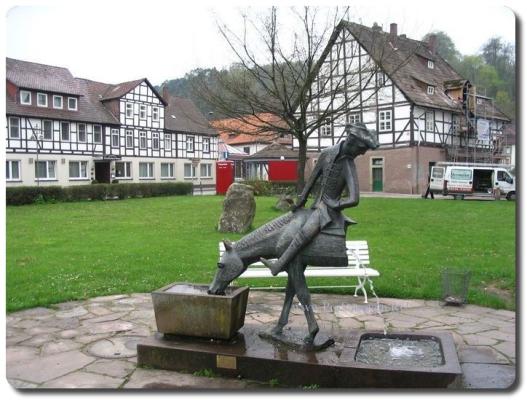 ,
Музей барона Мюнхгаузена  (Латвия)
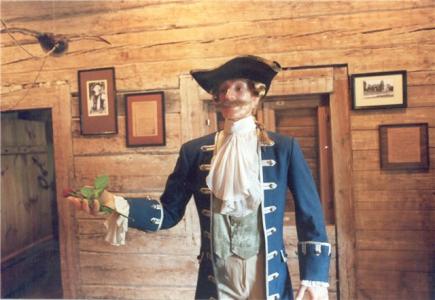 Двухэтажный, крытый черепицей дом Мюнхаузена
1
2
3
4
7
6
8
5
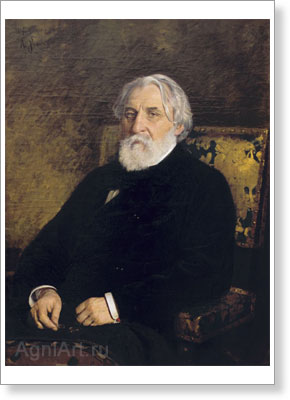 Тургенев Иван Сергеевич
Худ. И.Е. Репин
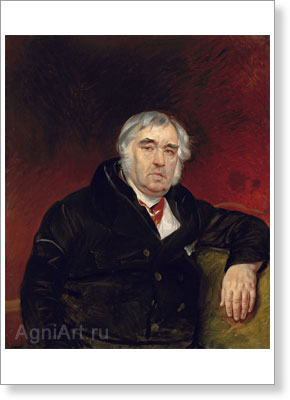 Крылов Иван Андреевич
Худ. К.П. Брюллов
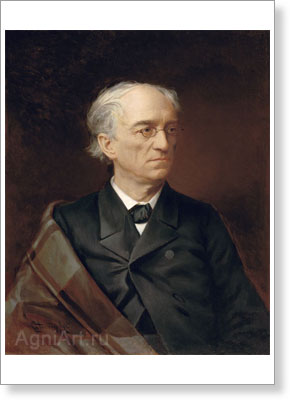 Тютчев Федор Иванович
Худ. С.Ф. Александровский
Некрасов Николай Алексеевич
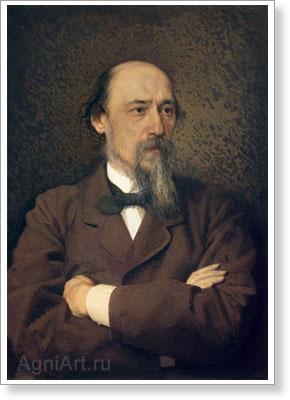 Худ. И.Н. Крамской
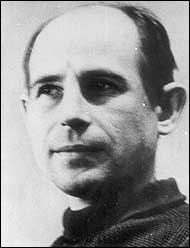 Николай Михайлович Рубцов
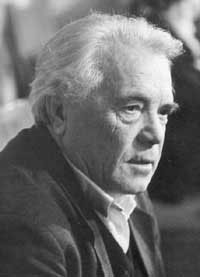 Астафьев Виктор Петрович
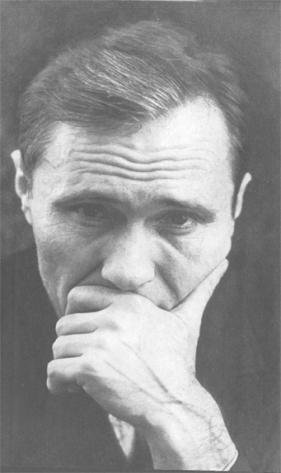 Шукшин
Василий
Макарович
Блок
Александр
Александрович
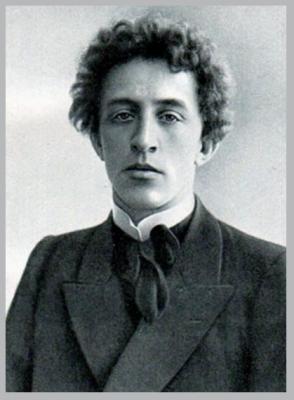 1
3
2
4
5
6
Литературный портрет
У второго мальчика волосы были всклокоченные, черные, глаза серые, скулы широкие, лицо бледное, рябое, рот большой, но правильный, вся голова огромная, как говорится, с пивной котёл, тело приземистое, неуклюжее. Малый был неказистый – что и говорить!

(Павлуша. И.С. Тургенев «Бежин луг»)
А.Ф. Пахомов
Ранний вариант
Поздний вариант
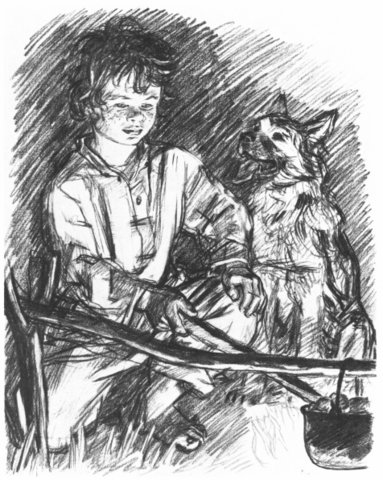 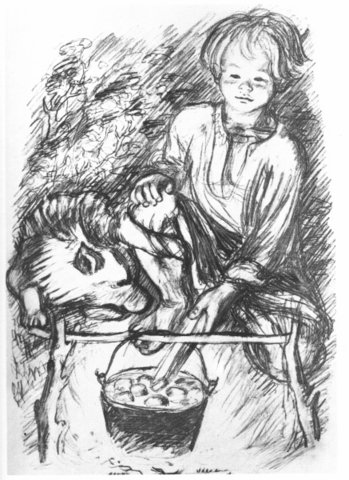 Литературный портрет
… на щеке родимое пятно, а на висках волосья при ученье выдраны. Идет в чем был: в опорочках, одна штанина в сапоге, другая мотается, а озямчик старенький, крючочки не застегиваются, порастеряны, а шиворот разорван.
(Левша. Н.С. Лесков «Левша»)
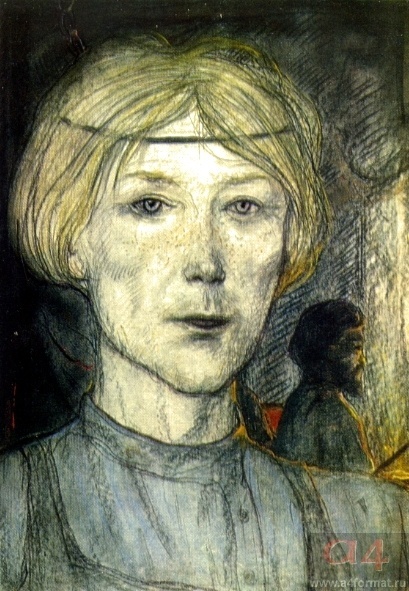 Левша. Художник И. Глазунов
a4format.ru
Литературный портрет
… был моложе сестры на два года. Ему было всего только десять лет с хвостиком. Он был коротенький, но очень плотный, лобастый, затылок широкий. Был в золотых веснушках, а носик его, чистенький тоже, как у сестры, глядел вверх. Это был мальчик упрямый и сильный. 

(Митраша. М.М. Пришвин «Кладовая солнца»)
Митраша
Рис. Е. Рачёва
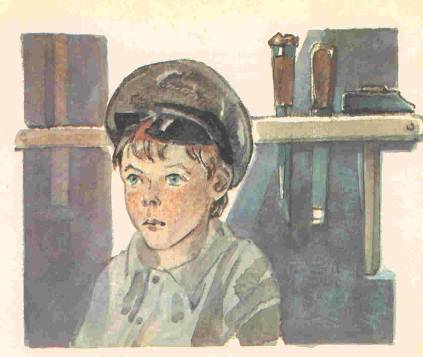 900igr.net/prezentatsii/literatura/
fidel-kastro.ru/prishvin/
Литературный портрет
Большеголовый, маленького роста, аккуратно одетый, тщательно выбритый, он властно и спокойно держал в руках весь класс в руках. Кроме журнала, у него был блокнотик, куда он что-то вписывал после опроса. Я не помню, чтобы он когда-нибудь кричал, или уговаривал заниматься, или грозил вызвать родителей в школу. Все эти штучки были ему ни к чему.
(Харлампий Диогенович «Ф.А. Искандер «Тринадцатый подвиг Геракла»)
Литературный портрет
Стиранное много раз ситцевое платье едва прикрывало до колен худенькие загорелые ноги девочки. Ее темные густые волосы, забранные в кружевную косынку, сбились, касаясь плеч. Каждая черта была выразительно легка и чиста, как полет ласточки. Темные, с оттенком грустного вопроса в глаза касались старше лица; его неправильный мягкий овал был овеян такого рода прелестным загаром, какой присущ здоровой белизне кожи. Полураскрытый маленький рот блестел кроткой улыбкой.
(Ассоль. «А.С. Грин «Алые паруса»)
Ассоль
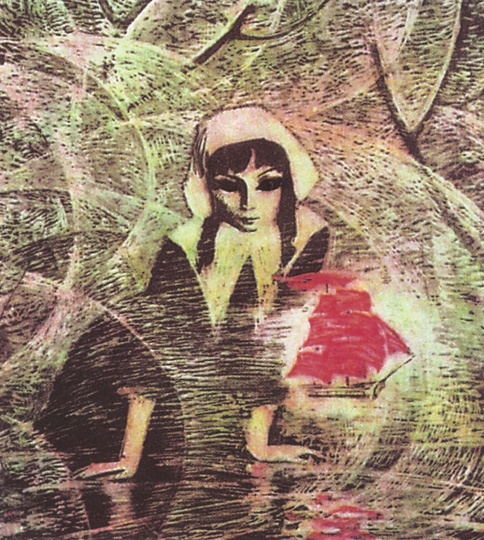 Художник 
С. Бродский. Иллюстрация к феерии А. С. Грина 
«Алые паруса». 1963–1964 гг.
Литературный портрет
Седые кудри складками падали из-под его соломенной шляпы; серая блуза, заправленная в синие брюки, и высокие сапоги придавали ему вид охотника; белый воротник, галстук, пояс, унизанный серебром блях, трость и сумка с новеньким никелевым замочком выказывали горожанина. Его лицо, если можно назвать лицом нос, губы, глаза, выглядывавшие из бурно разросшейся лучистой бороды, из пышных, свирепо взрогаченных вверх усов, казалось, было вяло прозрачным, если бы не глаза, серые, как песок, и блестящие, как чистая сталь, с взглядом смелым и сильным.

(Эгль – собиратель песен, легенд, преданий и сказок  «А.С. Грин «Алые паруса»)
Н. Алешина
Эгль
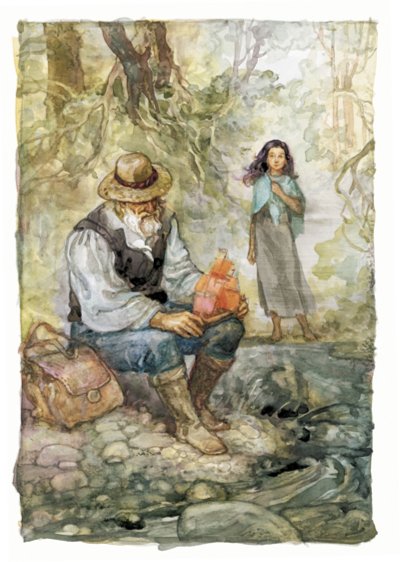 М. Бычков
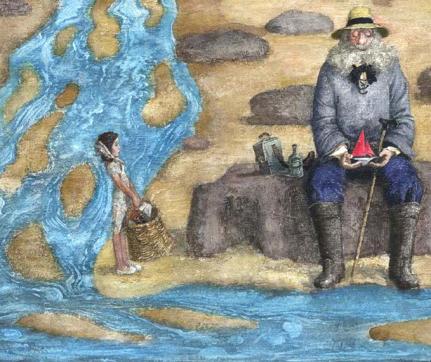 Кунсткамера
Кунстка́мера  — кабинет редкостей, в настоящее время — Музей антропологии и этнографии имени Петра Великого Российской академии наук, — первый музей России, учреждённый императором Петром Первым, находится в Санкт-Петербурге. Обладает уникальной коллекцией предметов старины, раскрывающих историю и быт многих народов. Но многим этот музей известен по коллекции «уродцев» — анатомических редкостей и аномалий.
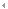 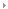 Кунсткамера
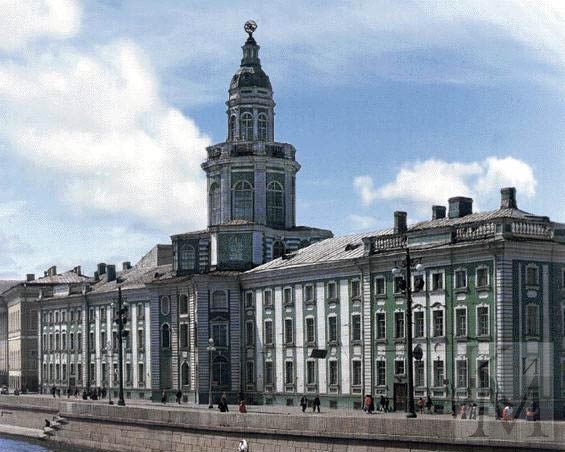 3
1
2
4
6
5
Н.С. Лесков «Левша»
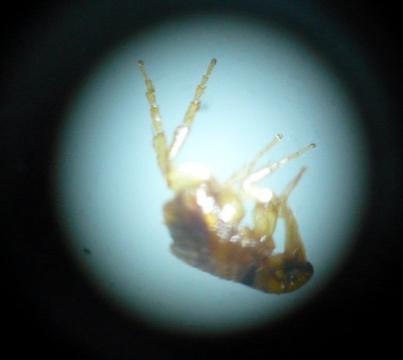 М.М. Пришвин «Кладовая солнца»
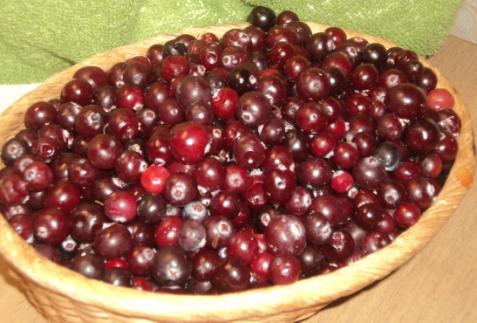 В.П. Астафьев «Конь с розовой гривой»
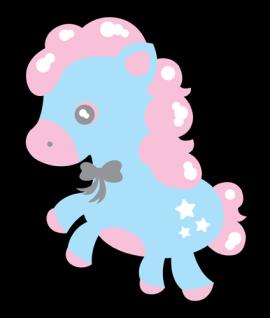 А. Платонов «Неизвестный цветок»
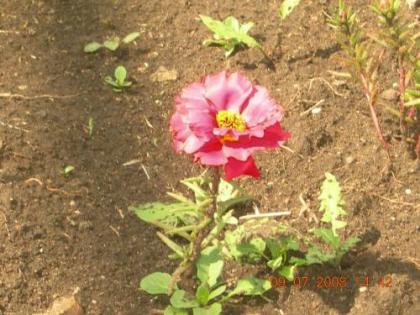 И.А. Крылов «Ларчик»
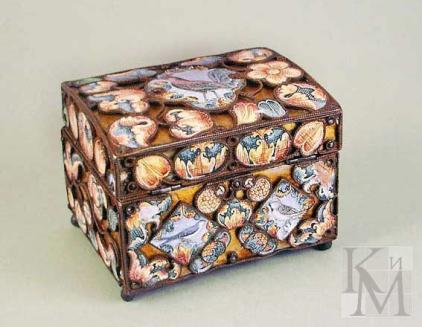 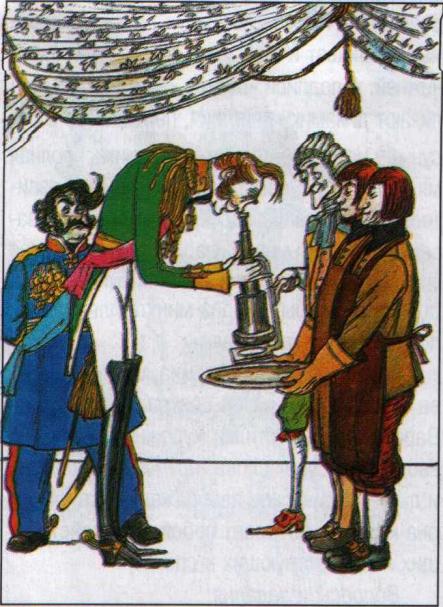 Н.С. Лесков «Левша»
КУКРЫНИКСЫ
"Сказ о тульском косом Левше и стальной блохе". 1974
900igr.net
Литературная гостиная
Литературная гостиная
Палестинка
Буреметр
Чирки
Куртинка
Елань
Озямчик
Ногавки
Ладило
Палестинкой называют в народе какое-нибудь отменно приятное местечко в лесу.  
 (М.М. Пришвин «Кладовая солнца»)
Куртинка – островок.

 М.М. Пришвин «Кладовая солнца»
Елань – топкое место в болте, все равно, что прорубь на льду.

 М.М. Пришвин «Кладовая солнца»
Ладило – бондарный инструмент.
 М.М. Пришвин «Кладовая солнца»
Чирки – самодельная обувь.

В.Г. Распутин 
«Уроки французского»
Озямчик – крестьянская одежда вроде пальто. 

Н.С. Лесков «Левша»
Ногавки – носки.

Н.С. Лесков «Левша»
Буреметр – барометр.

Н.С. Лесков «Левша»
ЗВЕЗДА ПОЛЕЙ
Звезда полей, во мгле заледенелой
Остановившись, смотрит в полынью.
Уж на часах двенадцать прозвенело,
И сон окутал родину мою...
 
Звезда полей! В минуты потрясений
Я вспоминал, как тихо за холмом
Она горит над золотом осенним,
Она горит над зимним серебром...
Звезда полей горит, не угасая,
Для всех тревожных жителей земли,
Своим лучом приветливым касаясь
Всех городов, поднявшихся вдали.
 
Но только здесь, во мгле заледенелой,
Она восходит ярче и полней,
И счастлив я, пока на свете белом
Горит, горит звезда моих полей...
Н.М. Рубцов
Литература
Литература. 6 кл. Учеб. для общеобразоват. учреждений. В 2 ч. [авт.-сост. В.П. Полухина и др.]; под ред. В.Я. Коровиной. – 15-е изд. – М.: Просвещение, 2008
Интернет-ресурсы
agniart.ru Портреты русских писателей и поэтов.
images.yandex.ru›Национальная портретная галерея в Лондоне фото 
http://www.xrest.ru/original/744376/ 
http://www.liveinternet.ru/users/nataly_gazizova/post168605486/ 
http://www.liveinternet.ru/community/2556565/ 
http://illustrators.ru/illustrations/41613 
http://www.liveinternet.ru/users/nataly_gazizova/post168605486/
 http://votpuske.com/goroda/london/attachment/musey_sherloka_holmsa/ 
http://subscribe.ru/author/51916/group
http://www.photosight.ru/photos/93285/ 
http://www.donbass.ua/news/travel/2011/11/10/v-gostjah-u-sherloka-holmsa-i-don-
http://www.infornews.ru/travel/6910.html
Интернет-ресурсы
http://besedka.7bb.ru/viewtopic.php?id=1714
http://www.liveinternet.ru/users/3596969/post136834779/
http://museum.edu.ru/catalog.asp?ob_no=13032
http://t-smertina.narod.ru/litphoto/blok/photoalbum-35.html 
http://900igr.net/prezentatsii/literatura/Prishvin/Prishvin.html. 
http://blogs.mail.ru/inbox/superalina/55FFEF7A394EB716.html
http://pda.privet.ru/blog/20116617?page=2 
http://konkurs-graf.ucoz.ru/photo/12-0-496 
www.k4k4.ru/node/431
kihota-samye-interesnye-literaturnye-muzei-foto.html
 kohinor.in ›музеи-литературных-героев-мира/ 
Mariyka. Необычные рисованные домики.
ru.wikipedia.org
ozhegov.org
personalguide.ru ›tales/278/  Москва